Seminar Announcement
嘉義大學生物資源學系
《專題演講公告》
講員：
王瑞閔 先生
胖胖樹的熱帶雨林作者
講題：


從嘉義植物園看臺灣熱帶植物引進史

日期：2018/05/09 (三)
時間：13:20 – 15:10 PM
地點：生物資源館一樓視聽教室
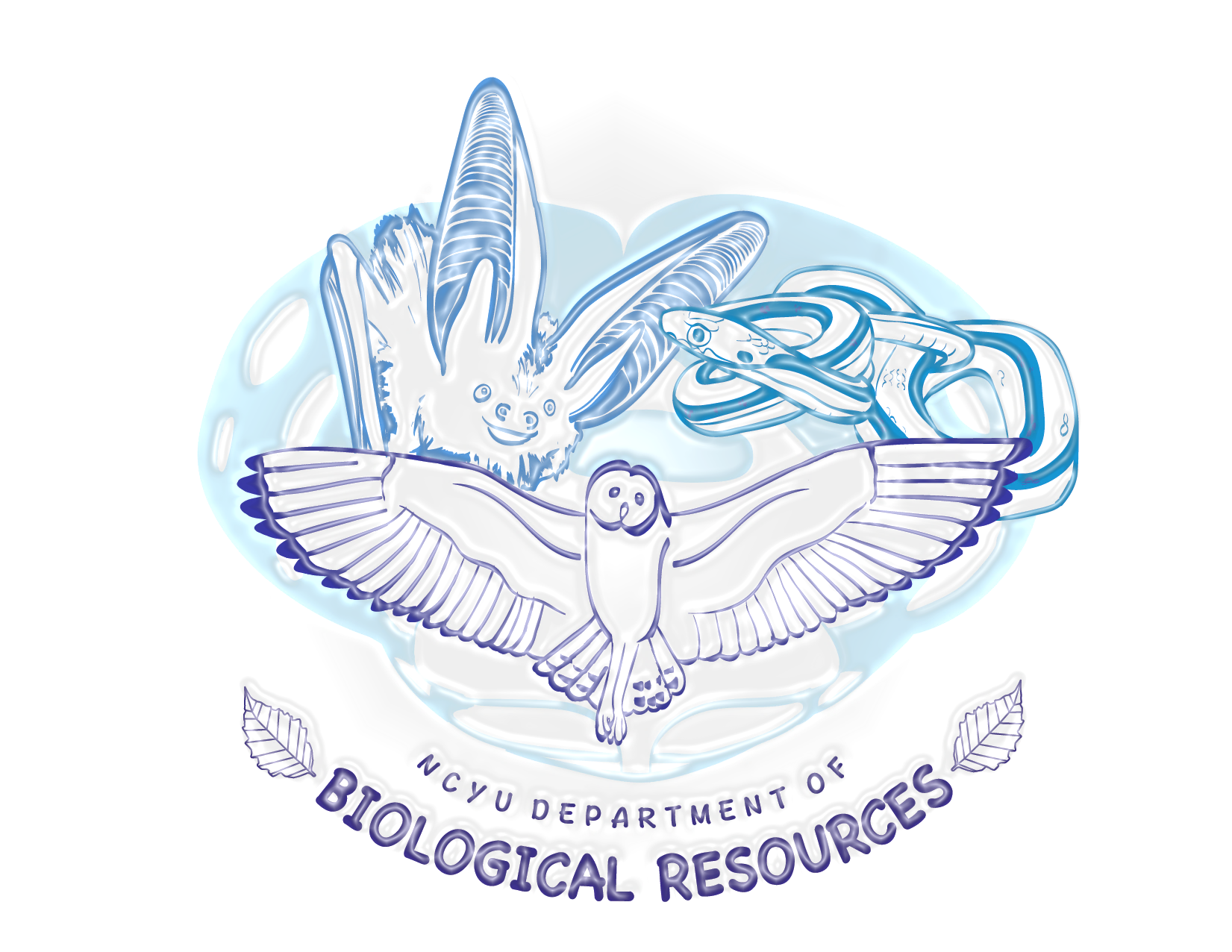 ~歡迎踴躍參加~
Department of Biological Resources & Center of Biodiversity
 National Chiayi University